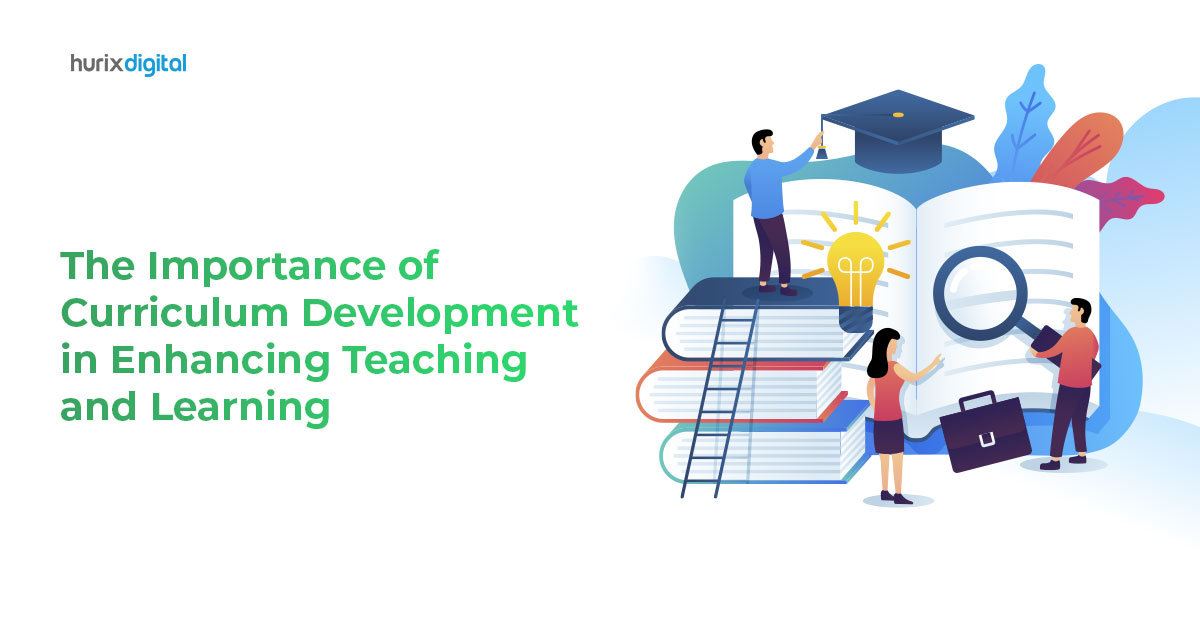 BSS Curriculum CommitteeMinutes
Tuesday, November 28, 2023
The minutes are in red text within boxes in
the PowerPoint slides.
BSS Curriculum Committee Meeting
The first agenda item was the selection of a BSS
Division Curriculum Chair.  The committee unanimously
voted for Roberto Garcia (Philosophy).  Hearty thanks 
were given to Roberto for being willing to step into
this important leadership role.
Curriculum and Updates to BSS Processes
The committee quickly reviewed slides 3, 4, & 5 regarding 
the need to update BSS curriculum processes and how other
divisions handle curriculum.
Why does BSS need to update its curriculum process?

Curriculum is a 10+1 area that falls under faculty purview, but in BSS it is managed/supported by the Administrative Assistant, Dean and Associate Dean.

2. Administrative Assistant position:
Curriculum support is not within the scope of duties for this position.
The Division has grown significantly and there is no longer time to do curriculum work.
Bev will be retiring in the next couple years, and the entire system will collapse when
	she leaves.
This work cannot be assigned to her replacement.

NOTE:  The Dean and Administrative Assistant are not making curriculum decisions or writing/revising curriculum, but rather they are extensively managing and informing the process.
Curriculum Process in other divisions (LLR, HUM, NS, MATH, BUS, HSA, IT)
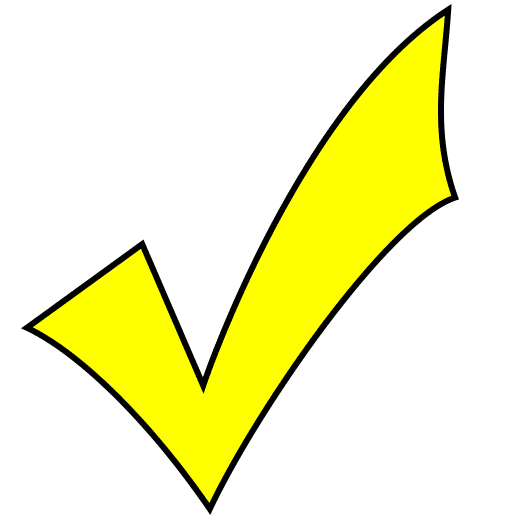 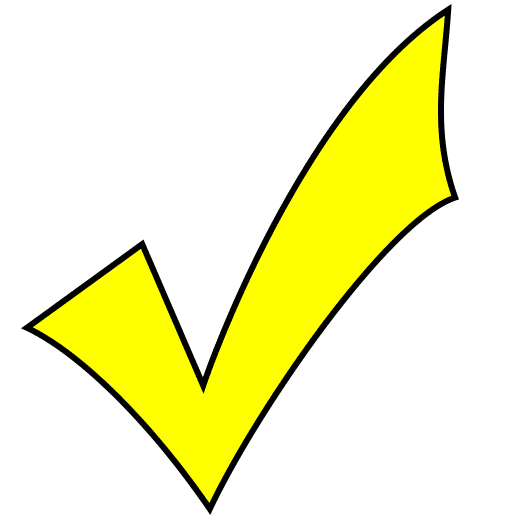 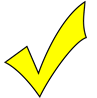 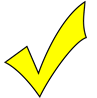 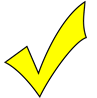 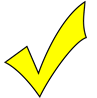 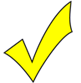 Curriculum Process in BSS
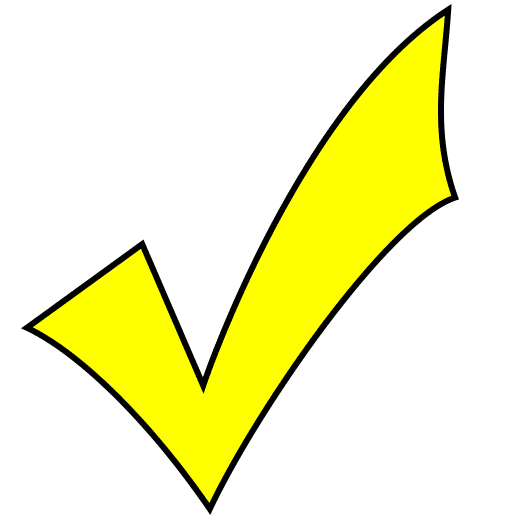 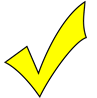 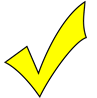 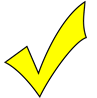 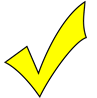 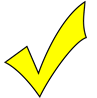 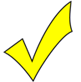 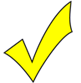 New BSS Process
The committee discussed and agreed upon a new process.   The committee
unanimously agreed to adopt the process described on this and the next slide.
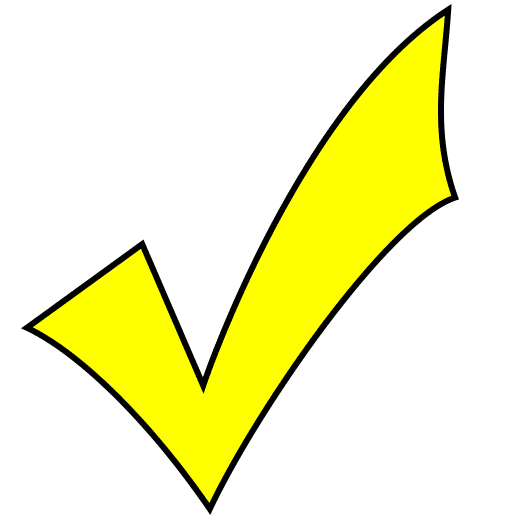 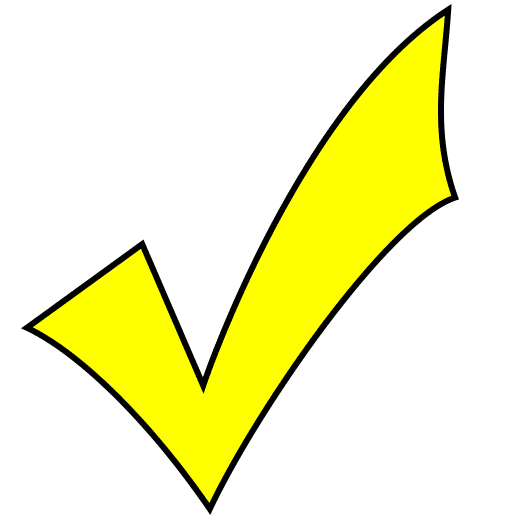 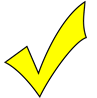 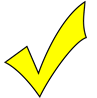 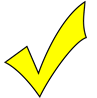 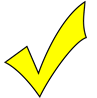 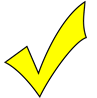 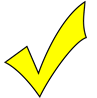 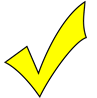 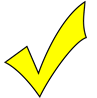 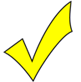 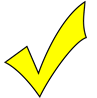 Division CCC Rep
Attends all CCC meetings and reviews every course submitted to the CCC
Communicates CCC info to the DCC chair
Periodically reports to the DCC and its Chair on major developments in the CCC.
Assists with Curriculog and answers questions about curriculum.
Forwards BSS courses to the CCC.
Close the loop on comments on CORs.
Two year term (Spring voting).

DCC Chair
Reviews every course submitted to the DCC 
Oversees Division Curriculum plan and timelines
Chairs DCC meetings (schedules meetings and creates agendas)
Assists with Curriculog and answers questions about curriculum.
Reminders to faculty if necessary.
Close the loop on comments on CORs.
Two year term (Spring voting).
Program Representative on the DCC 
Review every course submitted by division faculty. 
Informs and oversees program faculty work (shares timelines, determines who will take the lead on revisions, sends out reminders). 
Serves as support for department faculty doing course reviews & proposals 
Assists with Curriculog and answers questions about curriculum.
DCC minutes rotated between members.

Program Faculty 
Individual program faculty are assigned to course reviews by the Program Rep on the DCC.
All program faculty review program courses by DCC deadlines  
 
Dean and Associate Dean
Consult as needed on assignment of program faculty to course reviews.
Assists with Curriculog and answers questions about curriculum.
Reminds faculty of due dates as needed.
In addition to selecting Roberto Garcia as the DCC Chair and agreeing upon a new curricular process, the committee also agreed upon the need for training.  There is particular concern about making edits to courses and when this can be done in the approval process.  Also, can responses to comments be made, and how do we close the loop? They would like this training during the second week of classes.

The new DCC Chair and the Dean will work together to arrange flex-eligible training on Curriculog during the first two weeks of the semester.  

Roberto will review Teams and Google docs for functionality and bring a recommendation to the committee about which would best support the committee’s work.

The committee discussed letting faculty members know what curriculum they will be working on in the Spring before the academic year it is due.  This will help us stay on track.